会社名
EMS-JP　　　　支部
有限会社データーランド
記入例
ＥＭＳ－ＪＰ中部
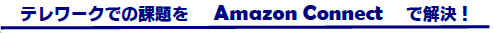 会社にいない社員の電話対応を改善できます！
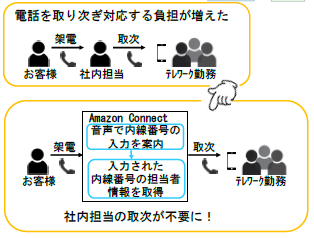 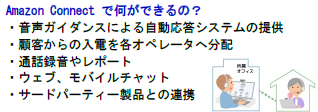 ※開発元：（株）CSS